Лекция 6.  Упругие  волны
U
Q
I(t)
U0
~U0cost
R
t
0
T
2T
Рис. Участок с резистором
Рис. Пилообразное напряжение.
2.6. Мощность в цепи переменного тока. 
Действующие (эффективные) значения силы тока и напряжения
P (t) = U0I0 cos2(t)
2.6.1. Участок с резистором
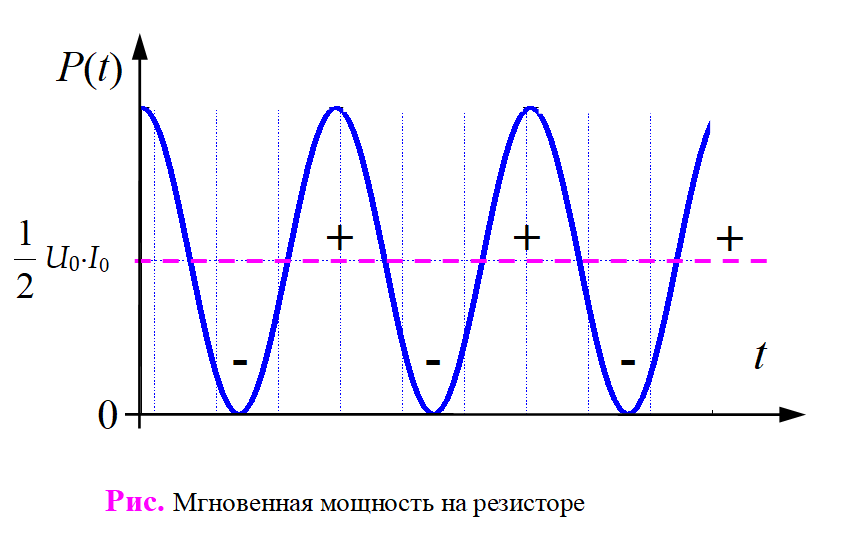 или
другой коэффициент !
НО !
(Задача 6.2)
2.7. Общий случай. Участок с элементами R, L, C
P (t) = U0cos(t)I0cos(t – )
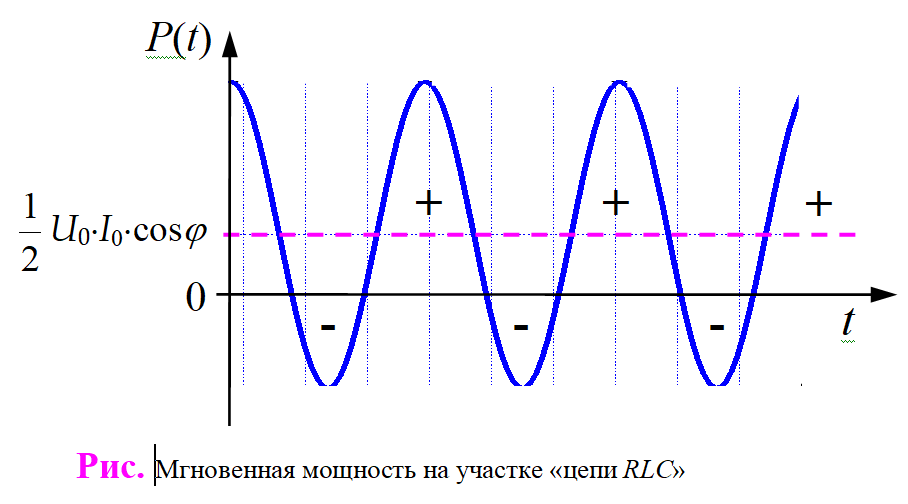 
cos  «коэффициент мощности»
Замечания

1) 

2)
(Опр.) Активное сопротивление:
( Rа = Zcos)
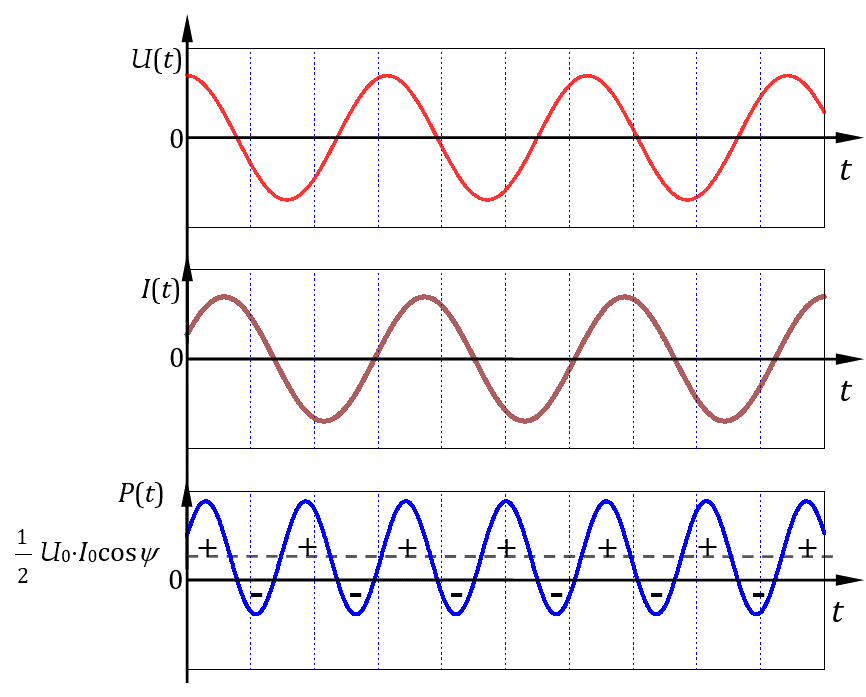 R
+
C
–
L


~U0cost
Рис. Контур “RLC”  c  генератором  ЭДС
§ 3. Резонансные  явления  в  цепях  переменного  тока
3.1. Последовательный “RLC “- контур
L
R
C
I
q/C
… вместо этого …
… и дальше “§ 1” …

q(t) = …   ;      I(t) = dq/dt = …
~U0cost
UL
UL0 = I0L
U
U0
UL0 – UC0

I
UC0 = I0/C
UR
UR0 = I0R
UC
Рис. Векторная диаграмма “RLC-контура”
Векторная диаграмма
Замечания

1) Частный случай !

2)  “Резонанс напряжений”
??
“Отставание” по фазе 
+p/2
0
-p/2
W
W,
рад/c
pез
Амплитудно-частотная и фазо-частотная  зависимости
при  резонансе  в  последовательном  контуре
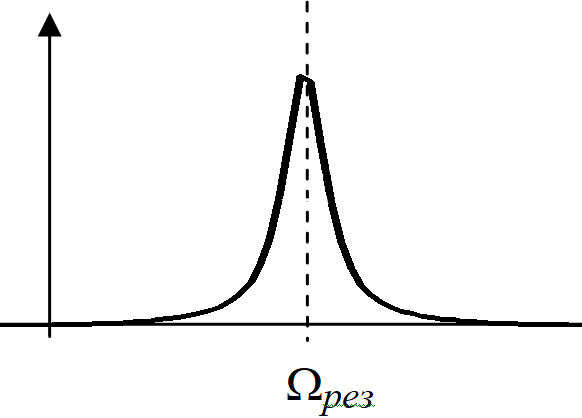 I0
0

3.2. Понятие о резонансе в параллельном контуре
Демонстрация  резонанса  в  последовательном  контуре
(“резонанс напряжений”)
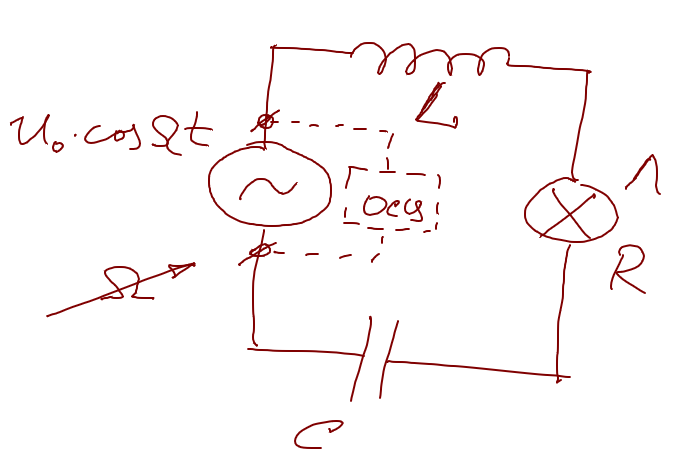 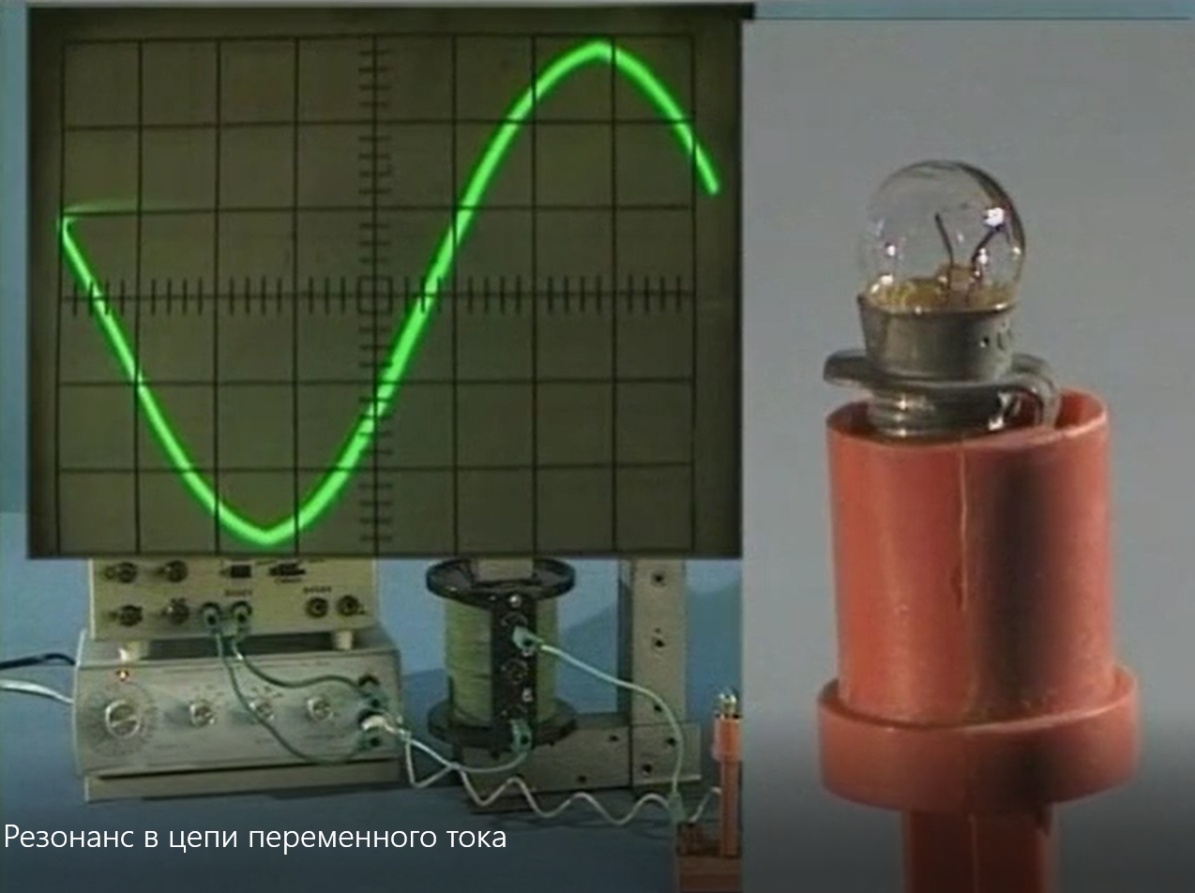 С
IC
L
U0C
I0 = U0(C  1/L)
~U0cost
а)
U
U0
U0/L
б)
IL
Рис. Параллельный контур: схема (а) и  векторная диаграмма (б)
3.2. Понятие о резонансе в параллельном контуре
3.2.1. Идеализация
  рез = 0  :
I0  0   Z     !!
L
r
3.2.2. Реальность
C
U (t)= U0cos(t)
3.2.2. Реальность
R
а)
  рез  0  :
I0  0   Z     !!
L
C
~U0cost
Замечания

1) Селекторы теле-радиоприёмников  
Селективность  Q








2) И ещё: резонансные фильтры, 
                  резонансные усилители, 
                  индукционные печи, …,
Резонансный трансформатор «Тесла»
r
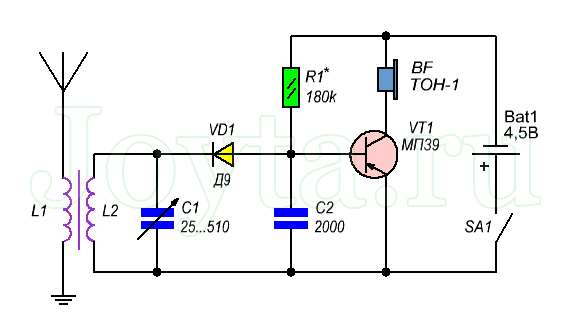 UL,r  UC  U
UL
б)

Iобщ
IC
Ir,L
Ur
Рис. 3.5. Схема и векторная диаграмма для реального параллельного контура.
*** Векторная  диаграмма  при  резонансе  в  параллельном контуре 
– «балансе токов»
I0cos(резt)
I0 = IL0 /Q = IC0 /Q      !!
R
U  UL,r  UC
IC
UL
L
C
IL
~U0cost
при   = рез

Z  Q2 r      I0  0   !!
r
IC
Iобщ
L
IL
L
Ur
«Реактивные  составляющие»  сил  токов  балансируют  друг  друга:
IС0 = IL0sinL
рез  0 *)
*) Более  точно:
*** резонанс  в  параллельном контуре 
– другой вариант процедуры построения векторной диаграммы
IC
R
L
C
~U0cost
UL
r
I0cost
Iобщ
U  UL,r  UC
L
Ur
L
IL
Ещё про резонанс:  резонансный  трансформатор  Тесла
Искровой разрядник
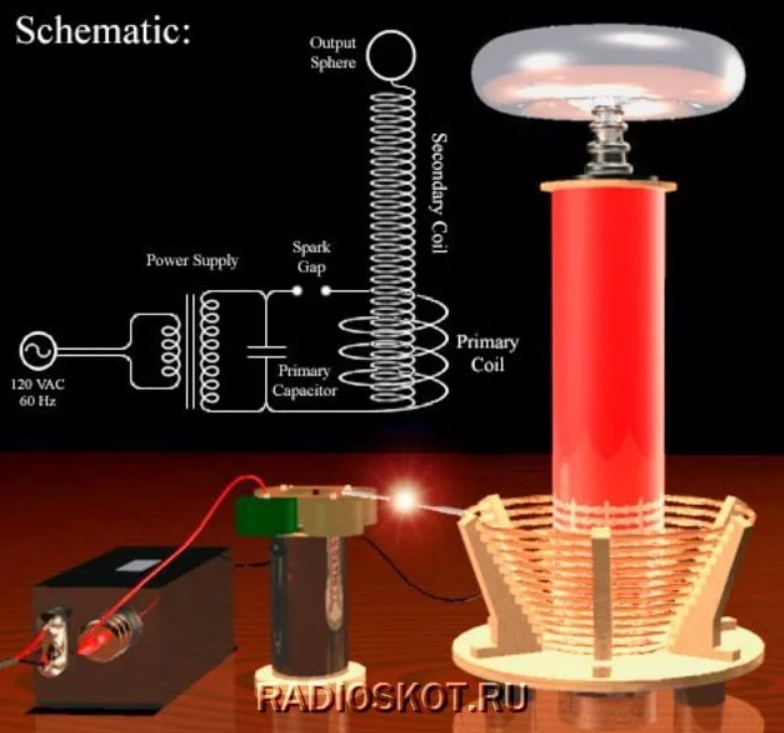 L2
C
L1
+
–
Резонансный трансформатор Тесла
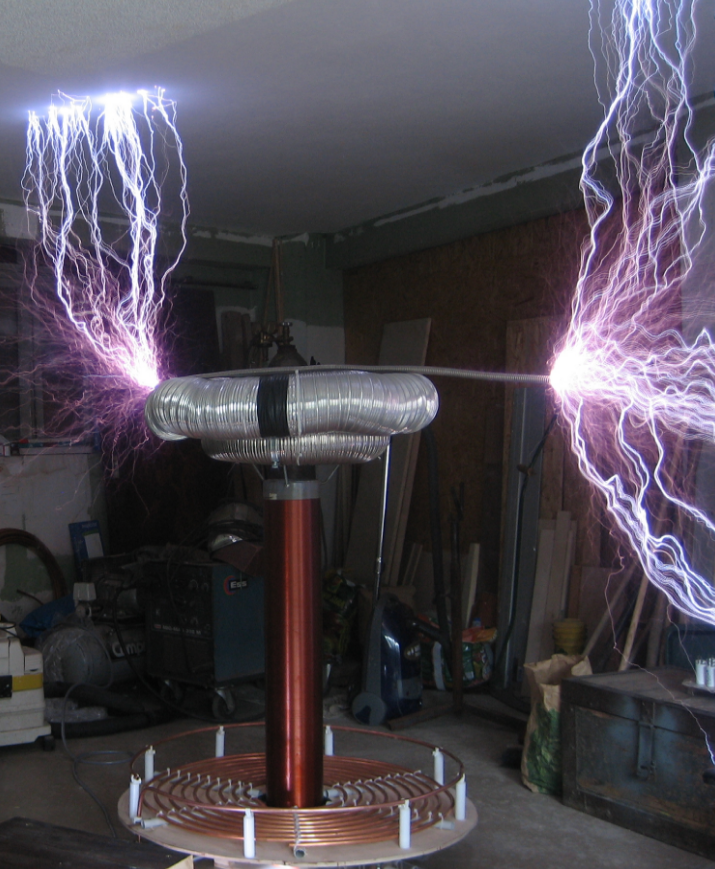 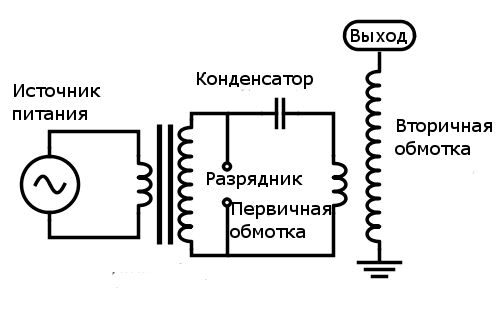 14
Лаборатория Никола Тесла, Колорадо Спрингс, 1899 г.
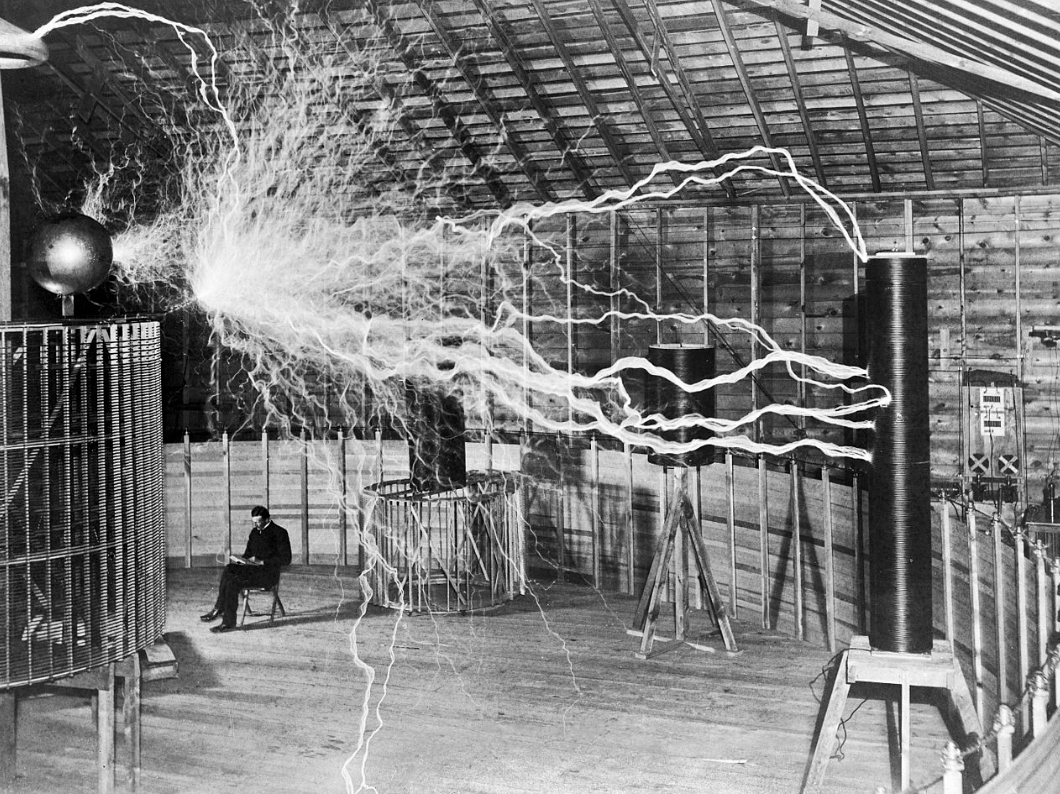 15
Глава III. Волны
“Путешественнику  на  корабле кажется,  что  океан  состоит из  волн,  а  не  из  воды”
                         А. Эддингтон, 1929
(Опр.) Волна –  процесс  распространения           колебаний  в  пространстве
… ?
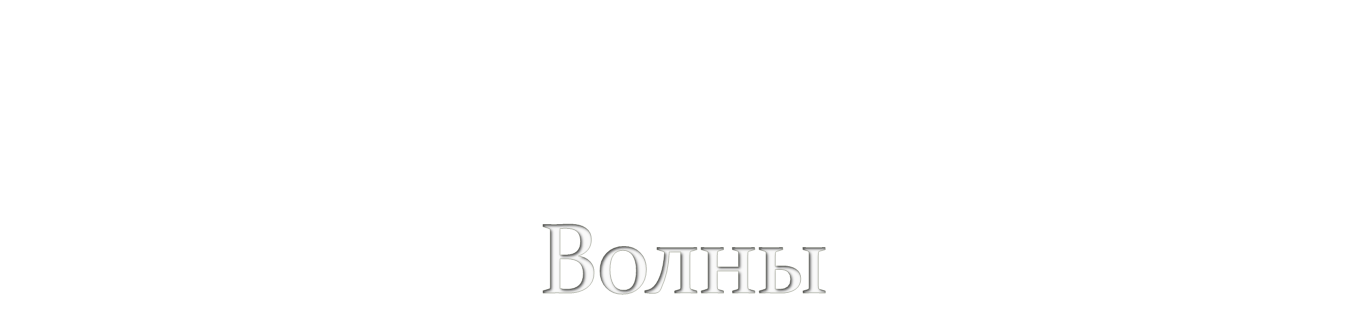 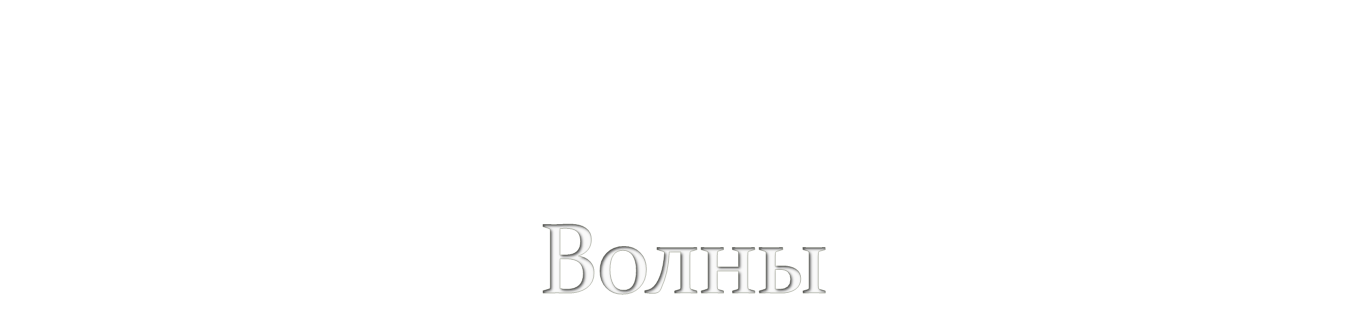 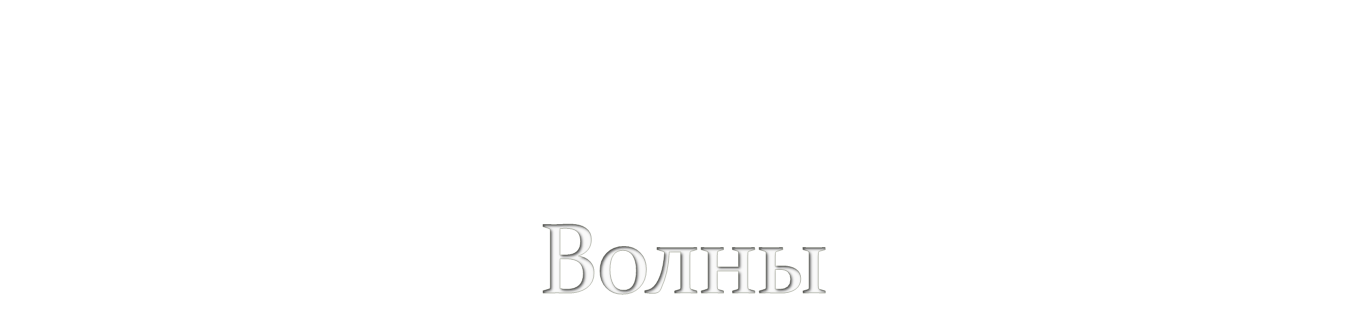 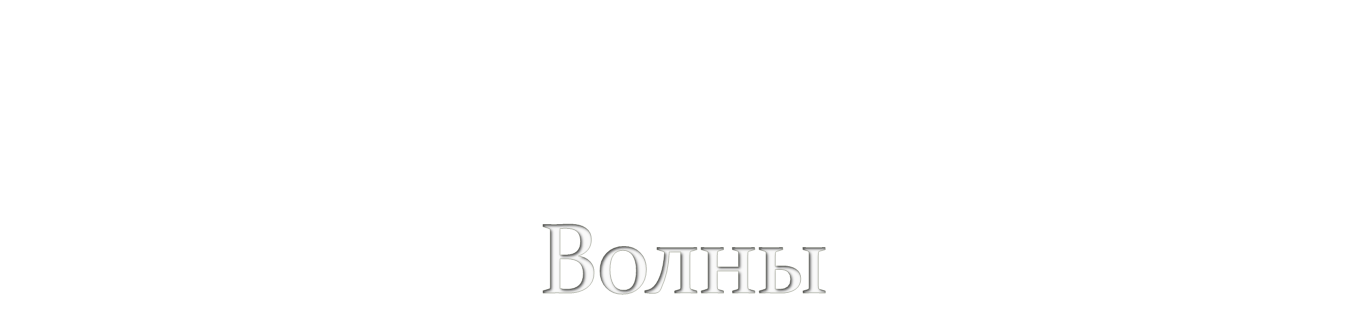 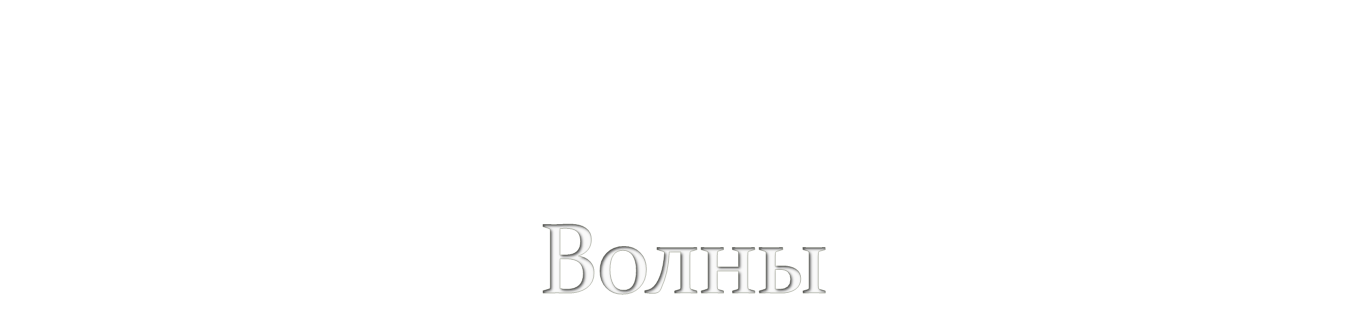 n
1
2
n–1
n+1
N–1
N
l
l
2
n–1
n
n+1
1
N–1
x–l
x
x+l
X
§ 1. Упругие волны
1.1. Дифференциальное волновое уравнение
Модель:
1) система  состоит  из  длинной  цепочки  большого  количества  одинаковых связанных  атомов  массы  m  (“химическая аналогия”);

2) система  консервативна;

3) амплитуды  колебаний  малы,  силы  квазиупруги  и  моделируются пружинами  жёсткости  к *);

4) расстояние  l  между  соседними  осцилляторами  очень  мало;

5) соседние  шарики-атомы  движутся  почти  одинаково  (исключаем из рассмотрения  наиболее  высокочастотные  моды  колебаний).
n
1
2
n–1
n+1
N–1
N
l
l
2
n–1
n
n+1
1
N–1
x–l
x
x+l
X
Волновое уравнение  (1)
К выводу дифференциального волнового уравнения
l  0:
Волновое уравнение  (2)
Это одномерное  
“Классическое  дифференциальное  
волновое  уравнение”
“Трёхмерный” случай
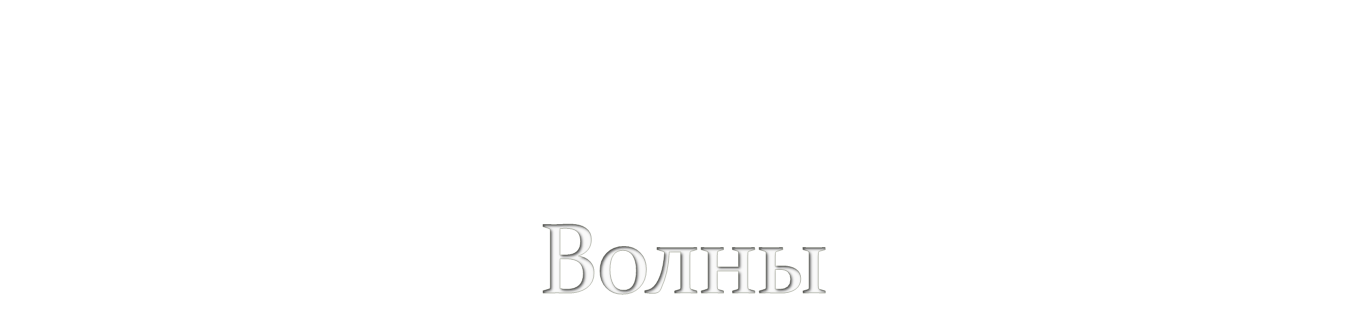 Уравнение волны (1)
Замечания

1) 


2)  Для  поперечной  вместо                 :
(Опр.) 
Волна называется продольной (поперечной),  если  колебания  происходят вдоль (перпендикулярно)  направления  распространения  возмущений
1.2. Уравнение волны
(Опр.) Уравнением  упругой  волны  называется  соотношение, описывающее  зависимость  смещения  колеблющихся частиц  (х,t)  от координат  и  времени  в  явной  форме:
Уравнение волны – функция, являющаяся решением волнового уравнения
n
1
2
n–1
n+1
N–1
N
l
l
2
n–1
n
n+1
N
1
N–1
x–l
x
x+l
X
Уравнение волны (2)
“Длина волны” :
“Волновое число” :
Уравнение волны (3)
(Опр.) Уравнением  гармонической  бегущей  волны  называется  функция координат  и  времени  вида:
Замечания

1) Только ли “cos” ??      … любая f(t – x/v); 

2) гармоническая; “бегущая” (“+”); “плоская” (?); в среде без поглощения.
Продольные волны
Поперечные волны
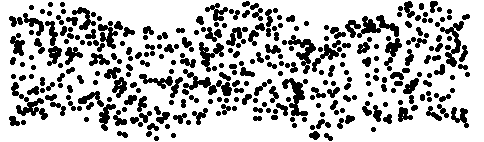 Уравнение волны (4)
(Опр.) Волновой  поверхностью  называют  такую поверхность,  колебания  во  всех  точках  которой, происходят  в  одной  и  той  же  фазе
Волновая поверхность, служащая «передней» границей «возмущённой» области пространства, называется волновым  фронтом
(Опр.) Длиной волны () называется расстояние, на которое фронт волны (или любая волновая поверхность) смещается за один период колебаний
Замечания
… 2) Эта волна …
          а. гармоническая;
         б. “бегущая” («+»); 
         в. в среде без поглощения;
         г. “плоская”.
… ?
Уравнение волны (5)
… “плоская” … ?
Если фронт волны и волновые поверхности – плоскости, то волну называют плоской
Плоская волна
волновая поверхность
X

O
x
Доска 2
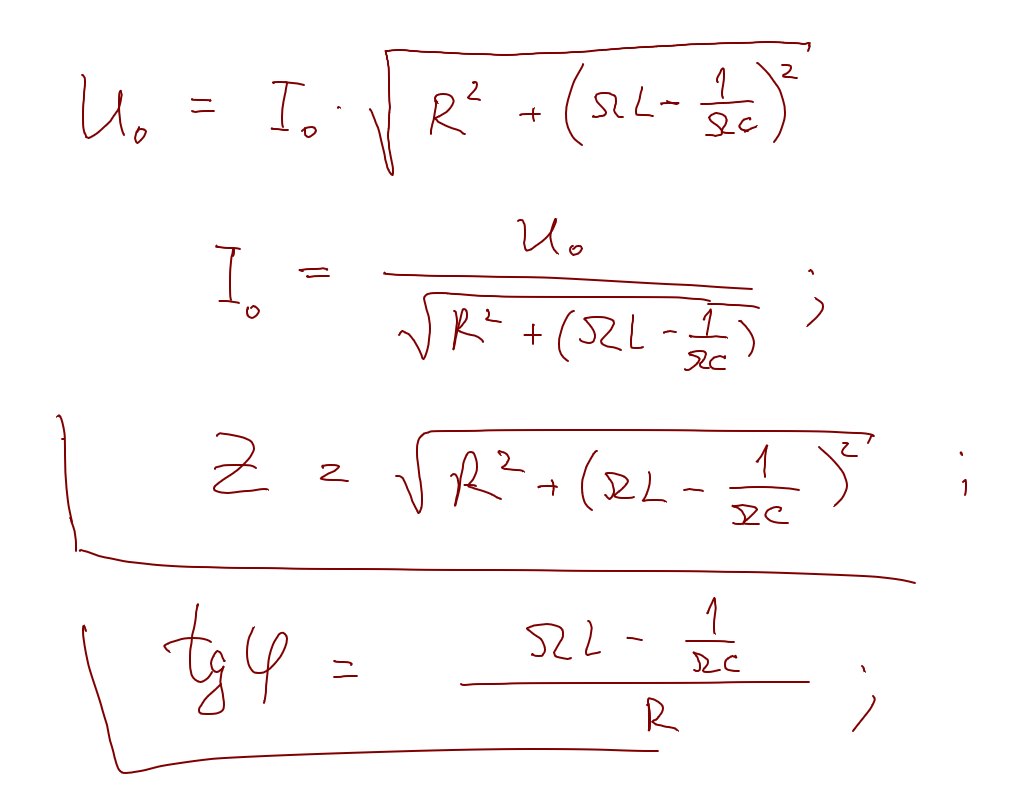